Chào mừng các em
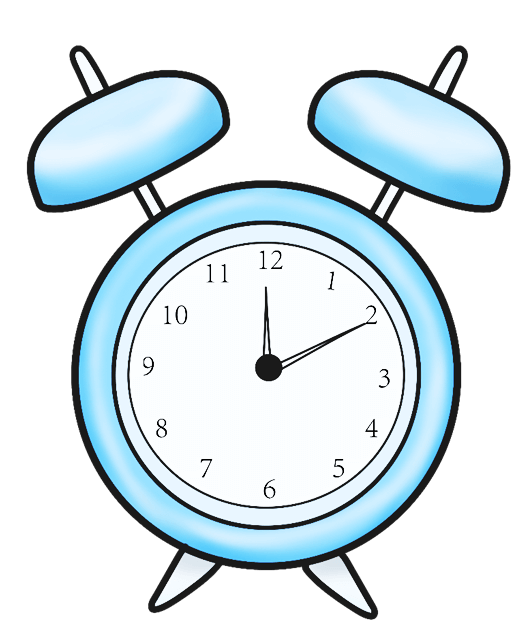 Lớp 7
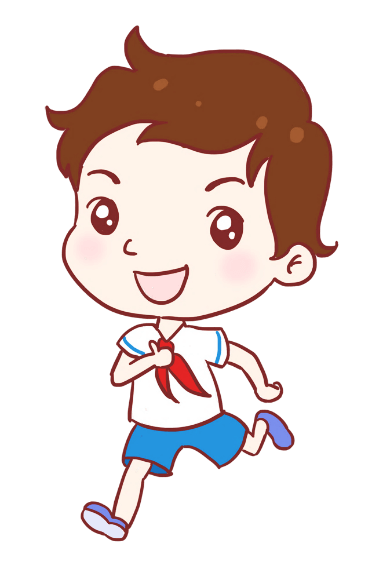 Giáo viên: PHAN THỊ DIỆU HUYỀN
MỞ ĐẦU
Cách 2
Cách 1
Cách 3
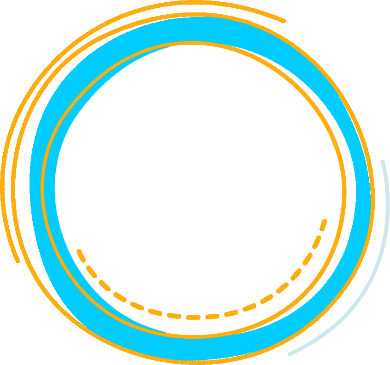 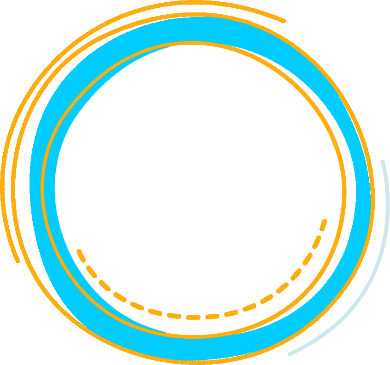 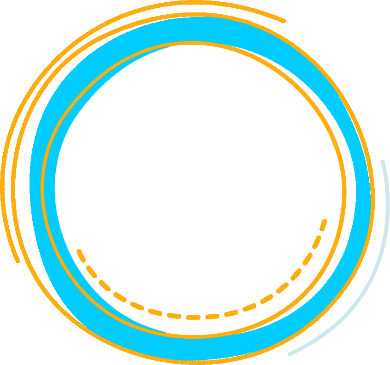 Bài thơ “Dặn con” – Trần Nhuân Minh
Học sinh chơi trò chơi “Tiếp sức đồng đội”
Học sinh chơi trò chơi “ Người ấy là ai”
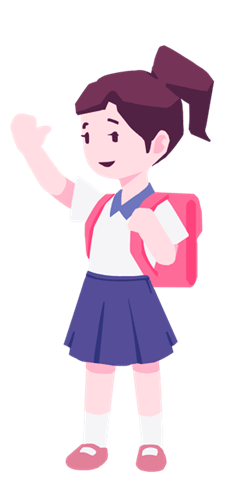 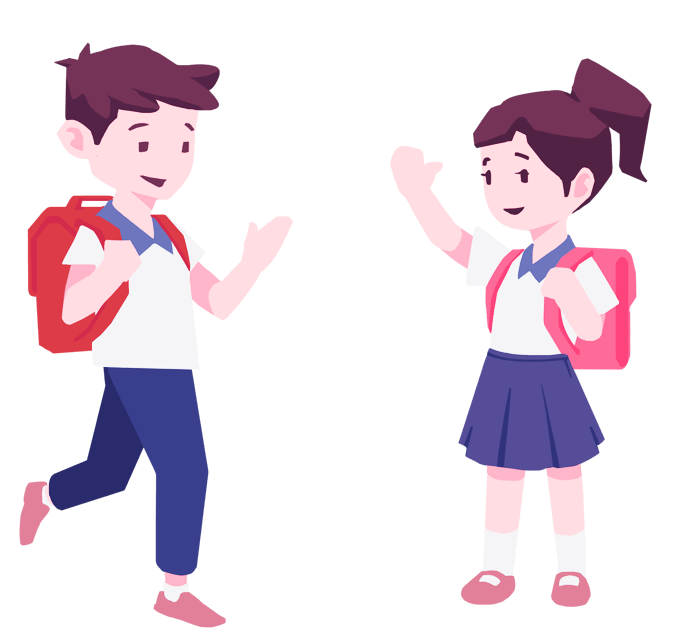 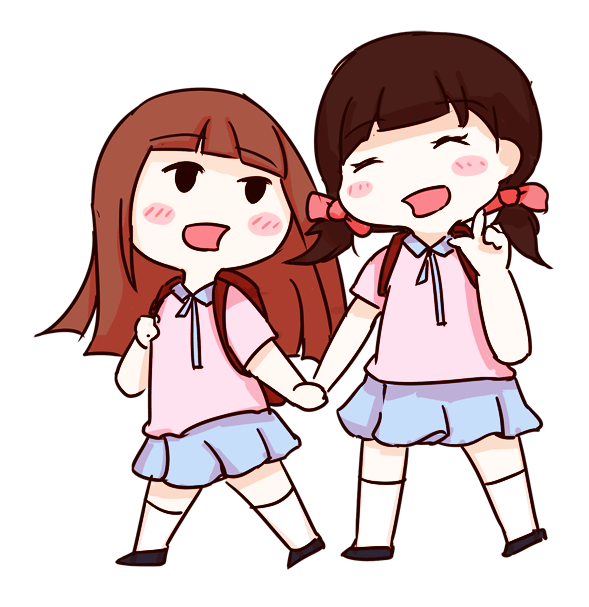 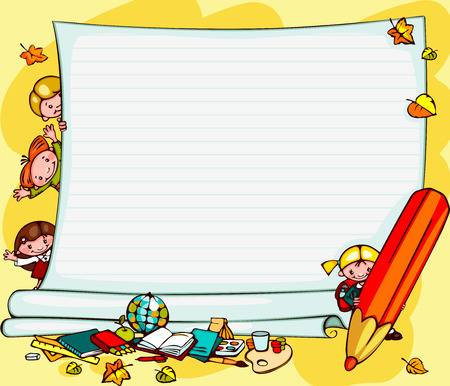 BÀI 3: QUAN TÂM, CẢM THÔNG, CHIA SẺ 

Tiết 6
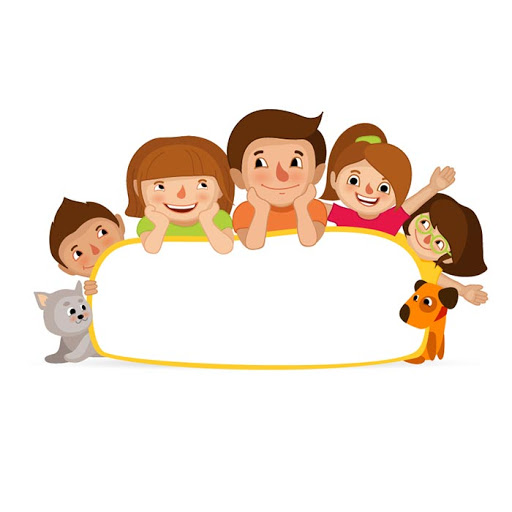 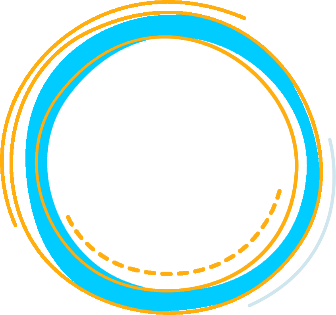 I/ Khám phá
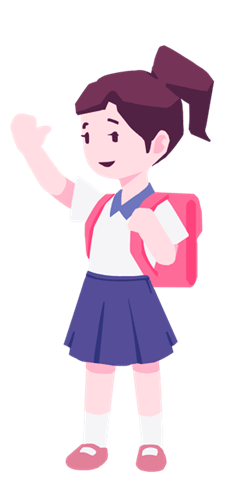 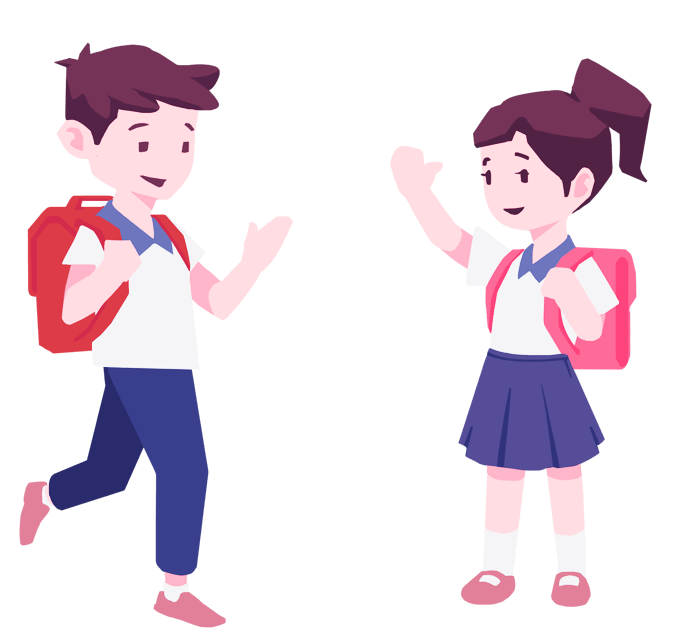 1. Thế nào là quan tâm, cảm thông, chia sẻ
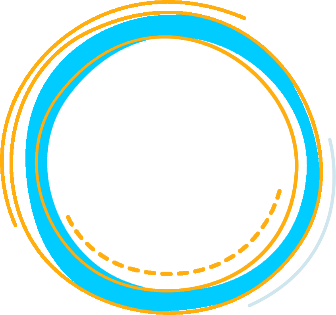 Đọc thông tin: “Cây xanh bốn mùa”
Thường ngày, Bác Hồ rất quan tâm và cảm thông với sự vất vả của nhân dân lao động. Một hôm, Bác gọi đồng chí Vũ Kỳ đến và nói: “Có những đêm nằm nghỉ, nghe tiếng chổi tre quét đường phố rất khuya, Bác nghĩ rằng mùa đông, các cô chú công nhân quét đường vất vả lắm. Chú thử tìm cách điều tra cụ thể rồi nói lại cho bác biết”. 
	Vâng lời bác, một đêm nọ, đồng chí Vũ Kỳ lững thững dạo theo hè phố từ lúc người công nhân bắt đầu làm việc cho đến lúc dừng tay, nên đã biết được việc làm thầm lặng và vất vả của họ. 
	Đồng chí Vũ Kỳ báo cáo với Bác rất tỉ mỉ về sự vất vả của người công nhân quét đường. Bác suy nghĩ hồi lâu rồi bảo: “Chú nhớ nhắc những cơ quan có trách nhiệm phải có chế độ cấp phát quần áo bảo hộ lao động để bảo vệ sức khỏe cho các cô, các chú ấy; nhắc nhở cán bộ phụ trách các cấp phải quan tâm đúng mức đến anh chị em làm nghề vất vả này”. 
Rồi một lần khác, Bác có việc đi sang nước bạn. Nước bạn đang mùa đông lạnh giá,  hầu hết cây cối đều trụi lá, nhưng có một vài cây bốn mùa đều xanh tươi. Người quyết định xin giống cây ấy mang về Việt Nam. Về nước, Bác giao giống cây đó cho người làm vườn và nói trồng thử nếu cây chịu được khí hậu nước ta và xanh tốt thì sau này đem trồng dọc các đường phố, mùa đông vừa có cây xanh, vừa đỡ vất vả, đỡ tốn công cho anh chị em công nhân quét đường. 
	Không rõ tên của loài cây ấy là gì, anh chị em vẫn gọi là “Cây xanh bốn mùa”. 
	( Theo Kể chuyện Bác Hồ - Tập bảy, NXB Giáo dục Việt Nam, HN, 2018)
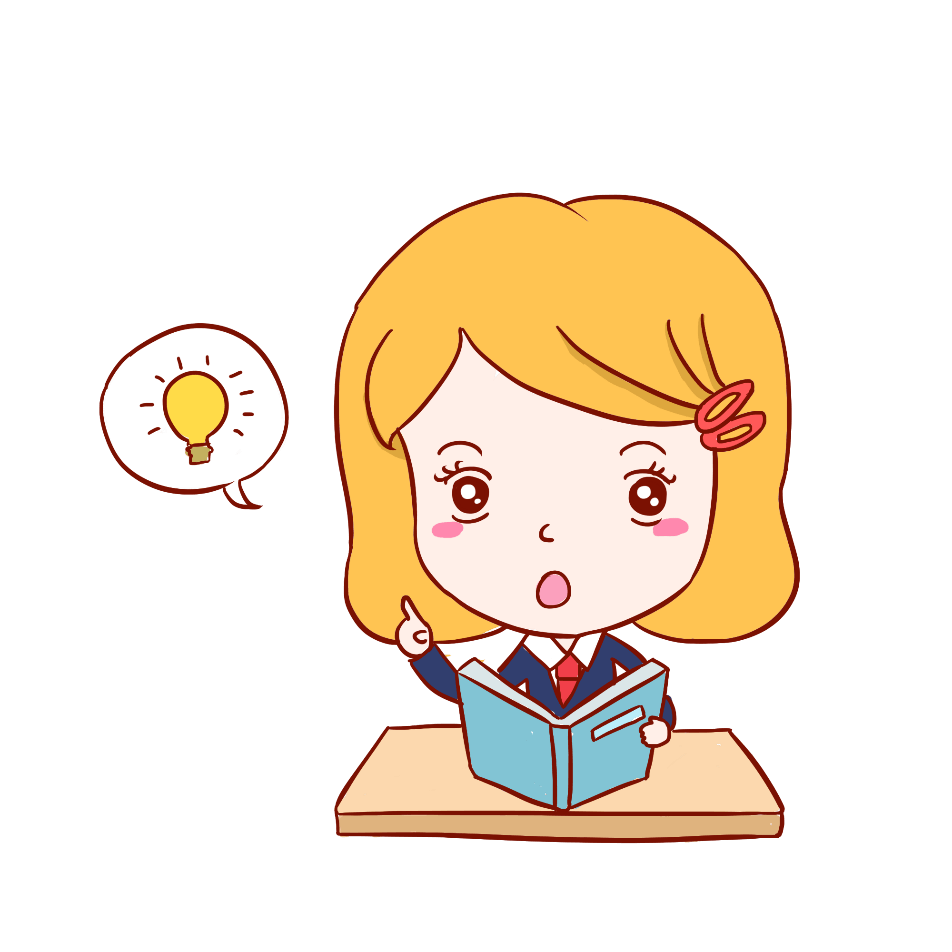 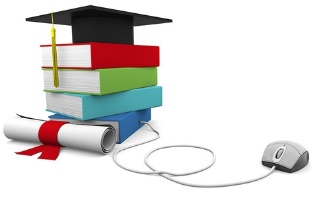 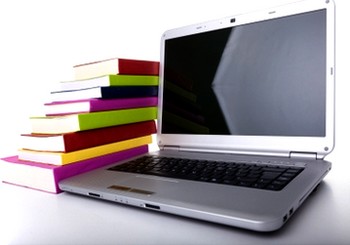 PHIẾU BÀI TẬP
Em hãy cho biết vì sao cô bán vé trong câu chuyện đã cho ông của cậu bé vay tiền?
a) Bác Hồ đã có những việc làm nào đối với anh chị em công nhân quét đường và ý nghĩa của việc làm đó
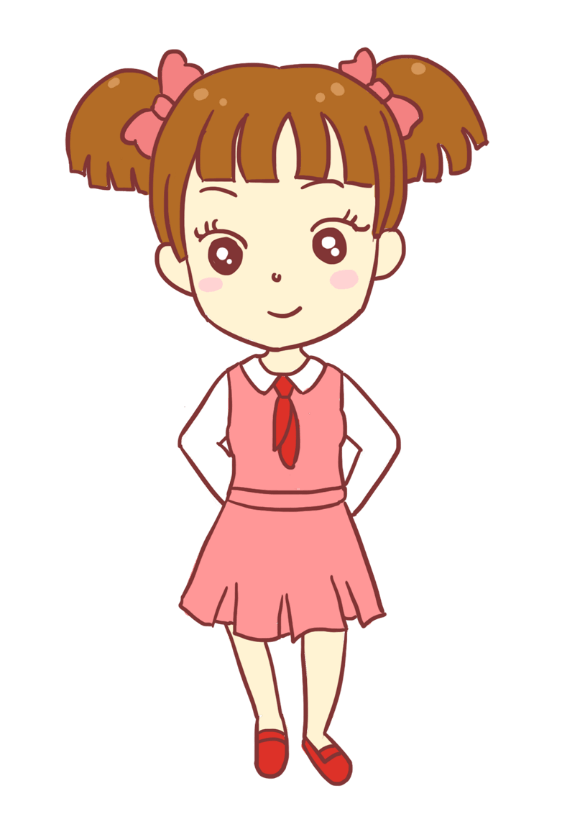 b) Việc làm Bác Hồ đã nhắc nhở mỗi chúng ta điều gì
c) Em hiểu thế nào là quan tâm, cảm thông và chia sẻ
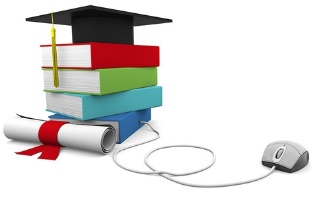 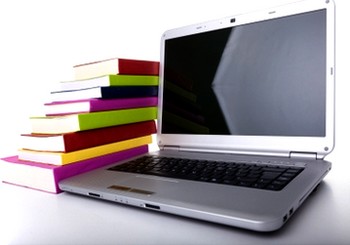 PHIẾU BÀI TẬP
a) Khi biết rằng những người công nhân luôn phải vất vả quét dọn đường phố đến khuya, Bác đã:
- Nhắc nhở những cơ quan phải có trách nhiệm cấp phát quần áo bảo hộ lao động cho công nhân và quan tâm đúng mức với người làm nghề này. 
- Bác đã xin giống một loài cây bốn mùa đều xanh tươi về trồng thử ở VN để cây đỡ rụng lá vào mùa đông gây vất vả cho người công nhân.
 => Ý nghĩa: Việc làm của Bác đã giúp cho anh chị em công nhân làm nghề quét đường được bảo vệ sức khỏe và đỡ được phần nào nỗi vất vả.
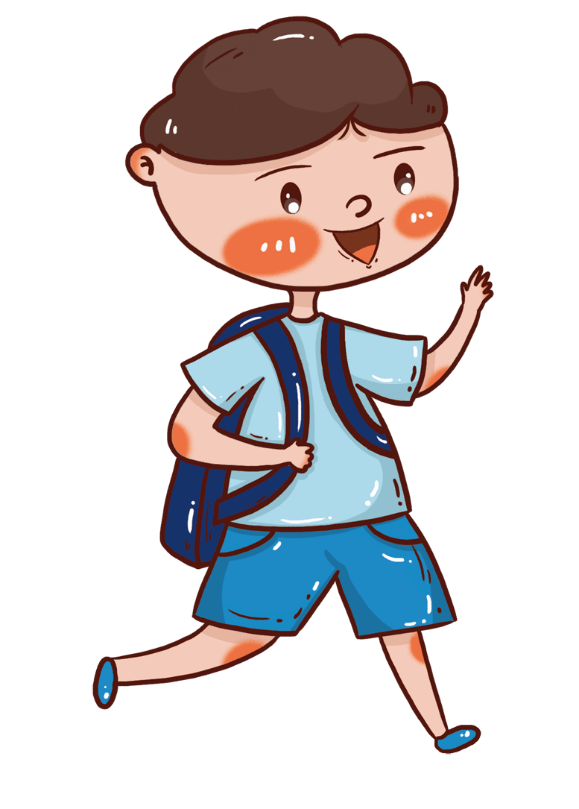 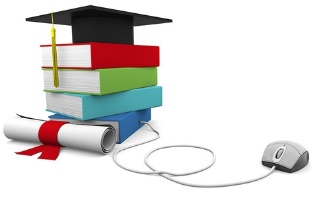 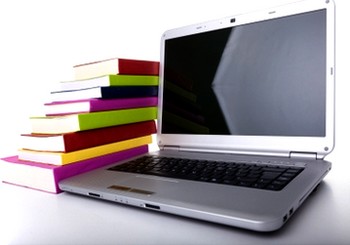 PHIẾU BÀI TẬP
b) Việc làm của Bác đã nhắc nhở mỗi chúng ta cần phải biết quan tâm đến người khác, hiểu và thông cảm cho nỗi vất vả của người khác và có những hành động thể hiện sự quan tâm và san sẻ nỗi vất vả với mọi người.
c) - Quan tâm là thường xuyên chú ý đến mọi người và sự việc xung quanh.
- Cảm thông là đặt mình vào vị trí người khác để hiểu được cảm xúc của người đó.
- Chia sẻ là sự cho đi hay giúp đỡ người khác lúc khó khăn, hoạn nạn theo khả năng của mình.
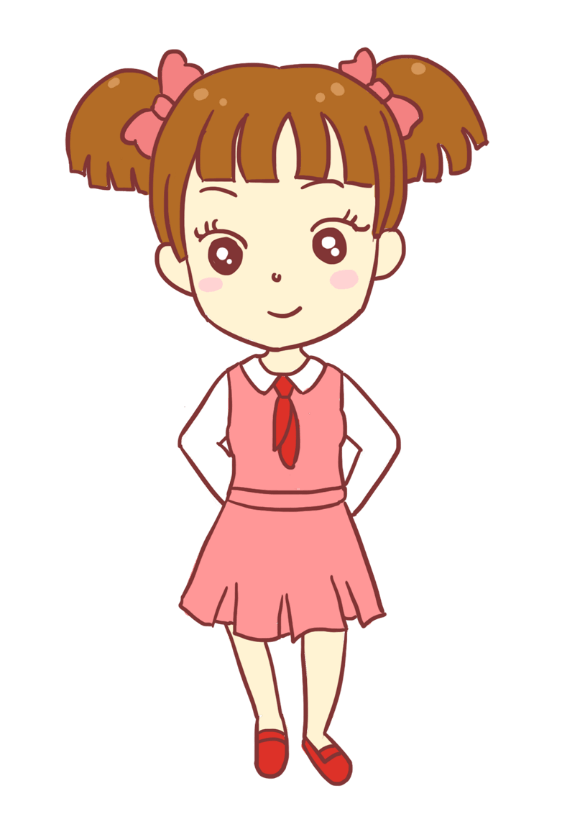 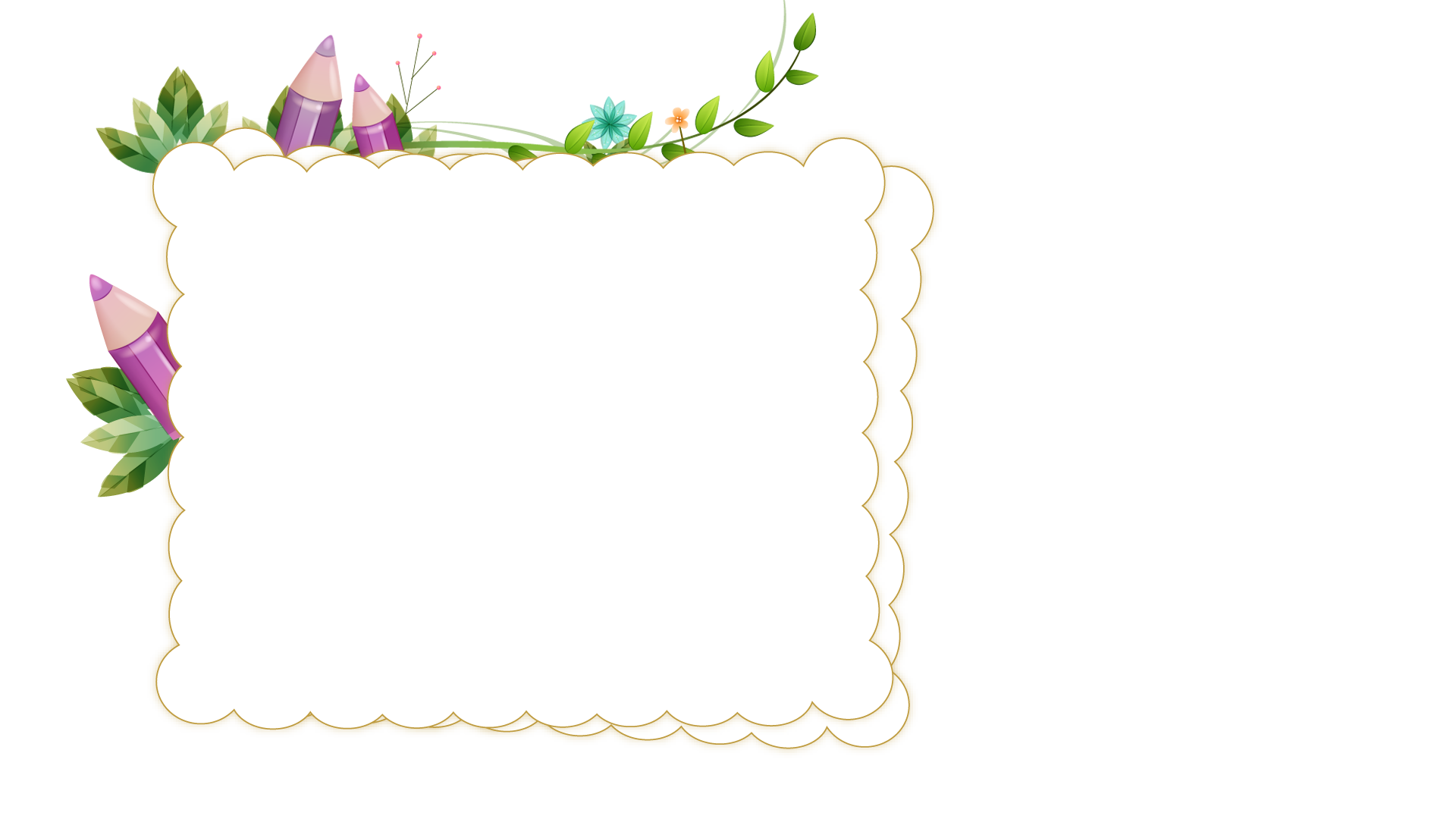 - QUAN TÂM:  là thường xuyên chú ý đến mọi người và sự việc xung quanh.
- CẢM THÔNG: là đặt mình vào vị trí người khác để hiểu được cảm xúc của người đó.
- CHIA SẺ:  là sự cho đi hay giúp đỡ người khác lúc khó khăn, hoạn nạn theo khả năng của mình.
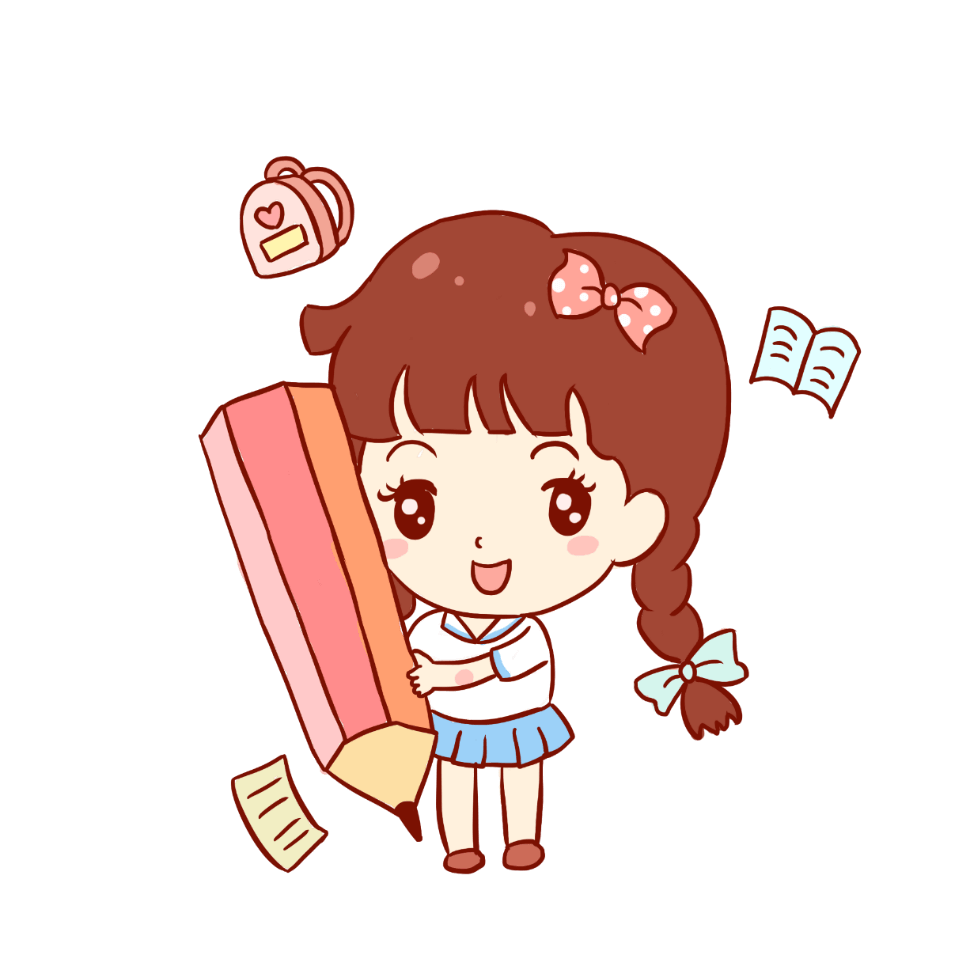 Cảm ơn các em!
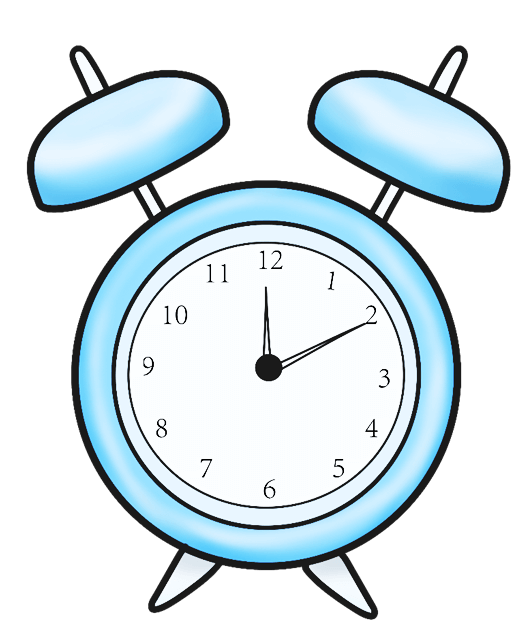 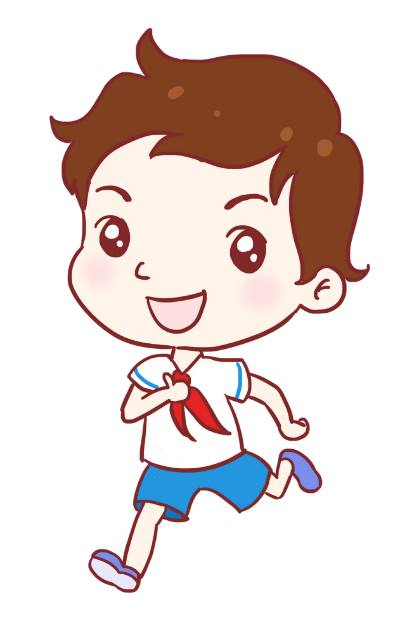